Four Way Test Talk
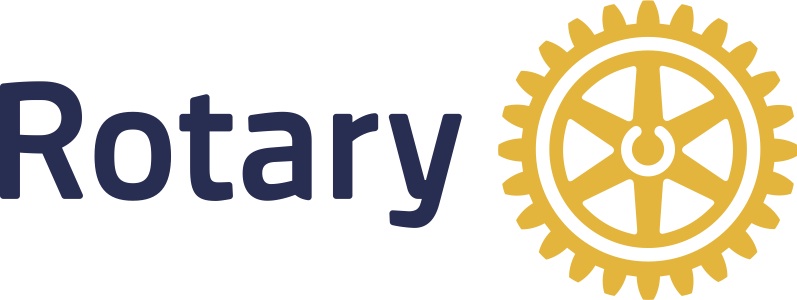 History
Developed in 1893 by Herbert Taylor
Deeply religious salesman and leader
Ethical guideline
To help rescue a failing business during The Great Depression
History
Testing…..
Review by four department heads
Roman Catholic
Christian Scientist
Orthodox Jew
Presbyterian
Consensus
Encompassed their varied religious beliefs
Exemplary guide for personal and business life
The Four-Way Test
Of the things we think, say or do:
Is it the TRUTH?
Is it FAIR to all concerned?
Will it build GOODWILL and BETTER FRIENDSHIPS?
Will it be BENEFICIAL to all concerned?
Ideal or Real?
An attorney  - ‘If I followed the test explicitly, I would starve to death. Where business is concerned, The Four-Way Test is absolutely impractical’.
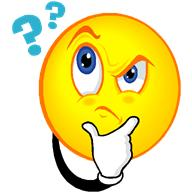 Vox Pop
A simplistic philosophy of dubious worth
Demanding
Bitter conflict: integrity and ambition
The emphasis on truth, fairness and consideration provide a moral diet so rich that it gives some people ‘ethical indigestion’
Putting it to the test
Proof of the pudding
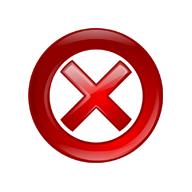 Club Aluminum struggling with bankruptcy
Order for 50,000 utensils
Potential customer planned to sell the products at below rate prices thereby undermining all other players in the market
Outcome
In 1937 Club Aluminum’s indebtedness was paid off
Over the next 15 years, the firm distributed more than $1 million in dividends to stockholders
Net worth climbed to more than $2,000,000
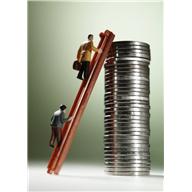 What is the 4 Way Test?
A way of life born in rough and tumble world of business
Put to the acid test of experience
Helped that company to survive
How Rotary?
1942 Richard Vernor, Rotary International Director (Chicago) suggestes that Rotary adopt the test
RI Board approval given in January 1943
The Four Way Test part of the Vocational Service Programme
How Rotary?
Herbert Taylor transferred the copyright to RI between 1954-55
President of RI
Organization’s golden anniversary
The 4-Way Test Examined
Is it the TRUTH? There is a timelessness in truth that is unchangeable. Truth cannot exist without justice.
Is it FAIR to all concerned? The substitution of fairness for the harsh principles of doing business at arm’s length has improved rather than hurt business relationships.
Will it build GOODWILL and BETTER FRIENDSHIPS? Man is by nature a cooperative creature and it is his natural instinct to express love.
Will it be BENEFICIAL to all concerned? This question eliminates the dog-eat-dog principle of ruthless competition and substitutes the idea of constructive and creative competition.
The 4-Way Test
Moral compass for members of the Rotary Clubs worldwide
Transcends national boundaries and language barriers
Combines all the ingredients necessary for successful life in every way
Timeless
Is it for you?
choosing, winning, and keeping friends
getting along well with others
 ensuring a happy home life
developing high ethical and moral standards
 becoming successful in a chosen business or profession
becoming a better citizen and better example for the next generation.
John W. Dean III, White House counsel under  U.S. President Richard M. Nixon
" I am going to tell you without fear of contradiction that had those of us in the Nixon White House who were involved in Watergate stopped to apply The Four-Way Test, even if only occasionally, there would have been no Watergate. In short, The Four-Way Test works. It will work for any issue, if only we are willing to use it."
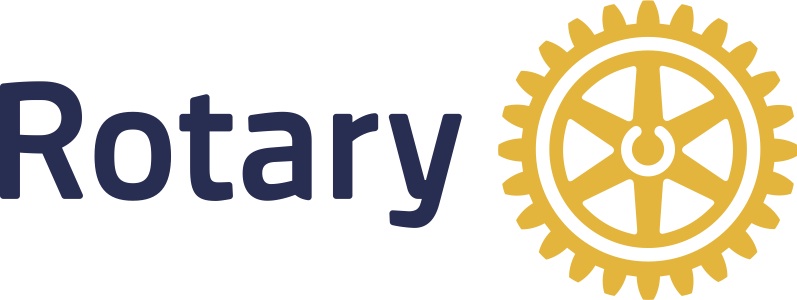 Service above self